CS 150 
The Theory of Automata and Formal Languages
Discussion 4
TA: Hao Chen (hchen069@ucr.edu)
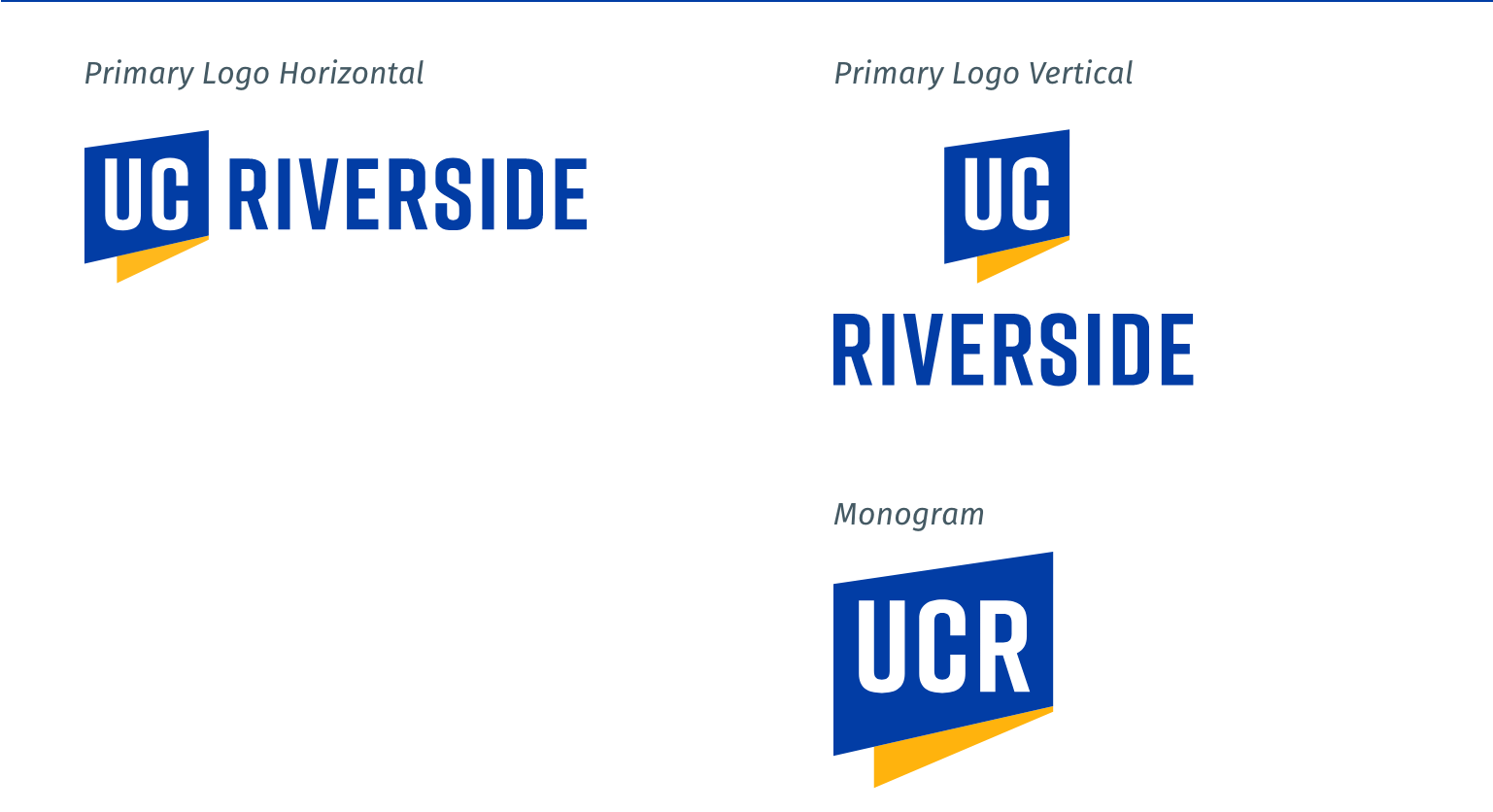 2020/10/23
Epsilon closure
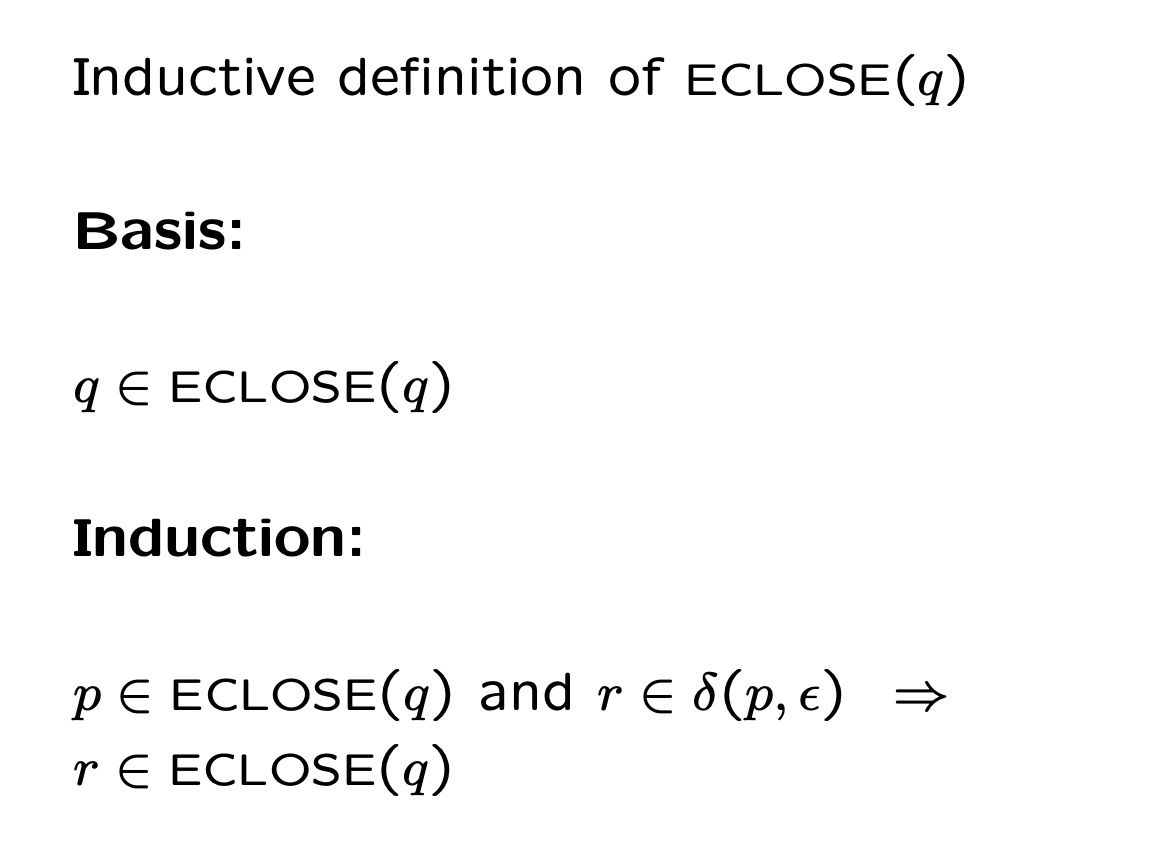 Give regular expressions for given languages
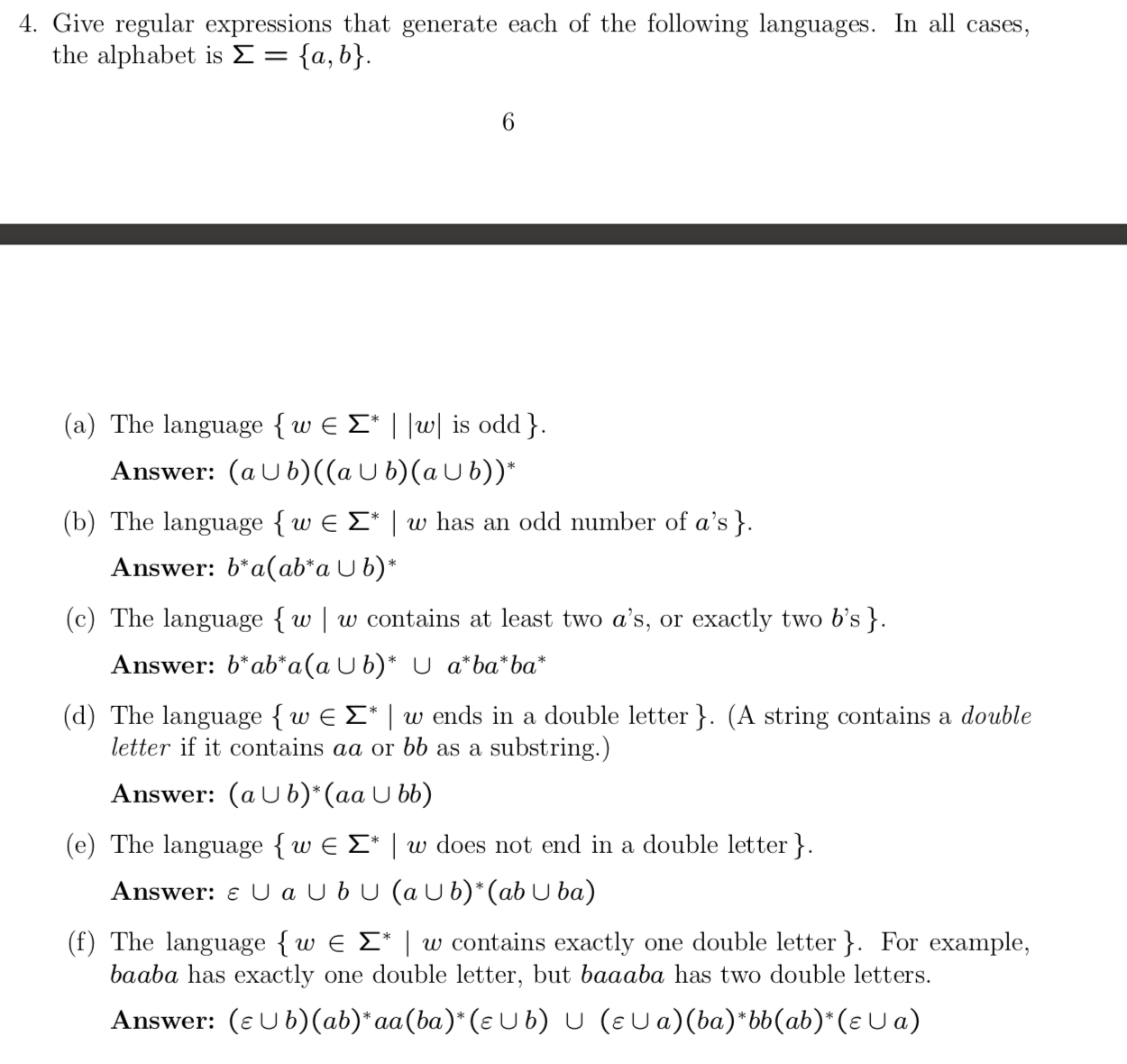 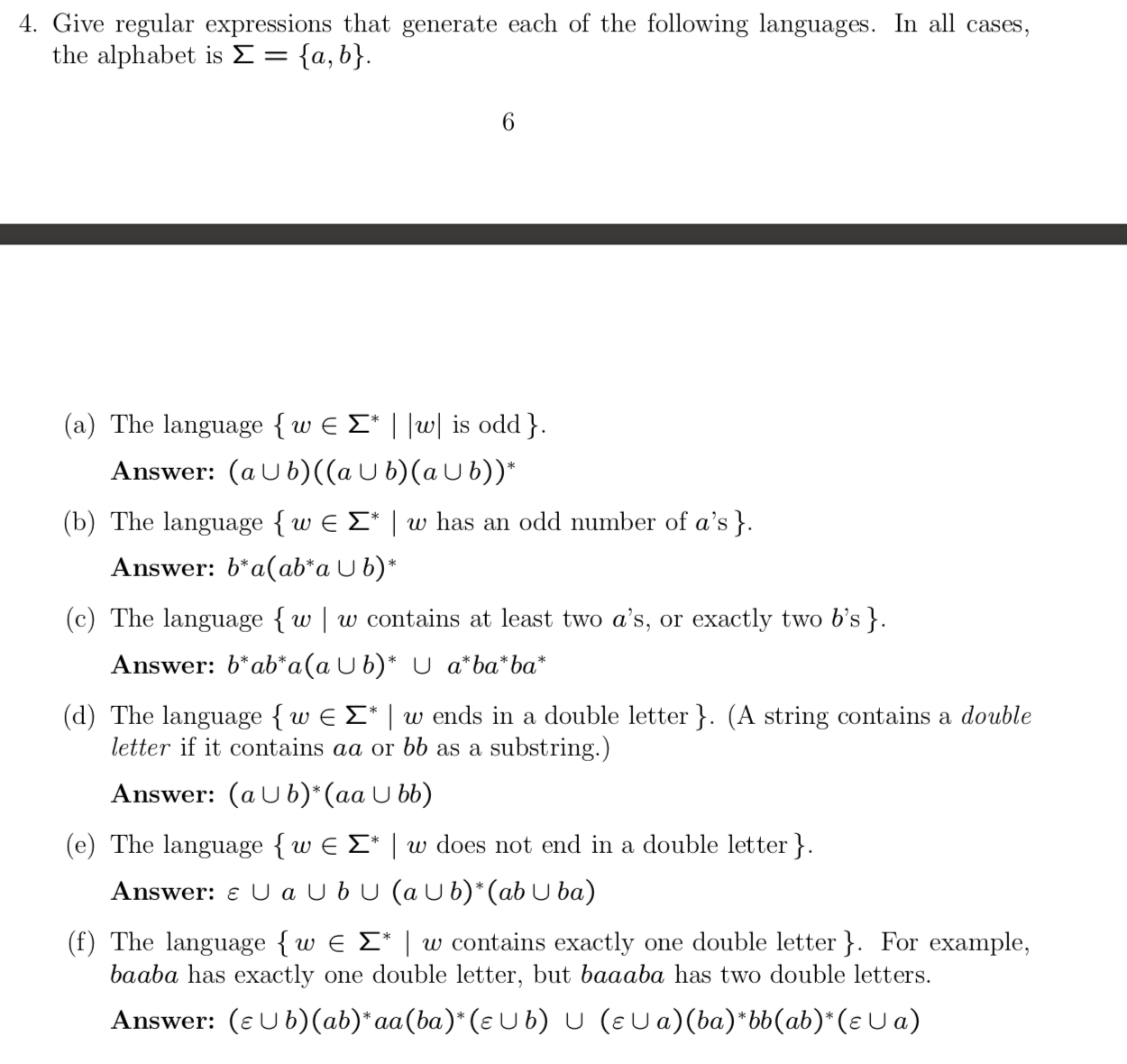 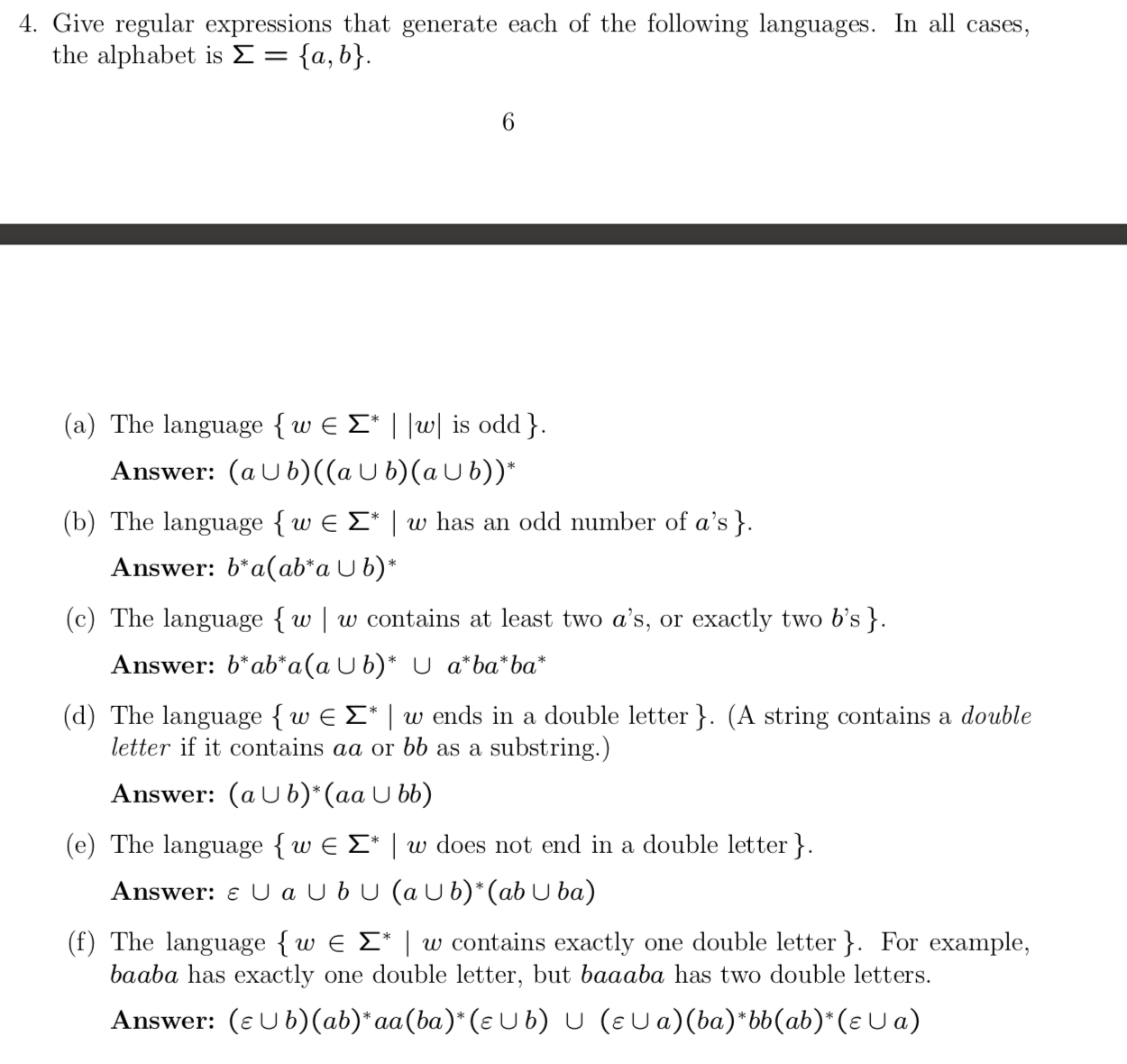 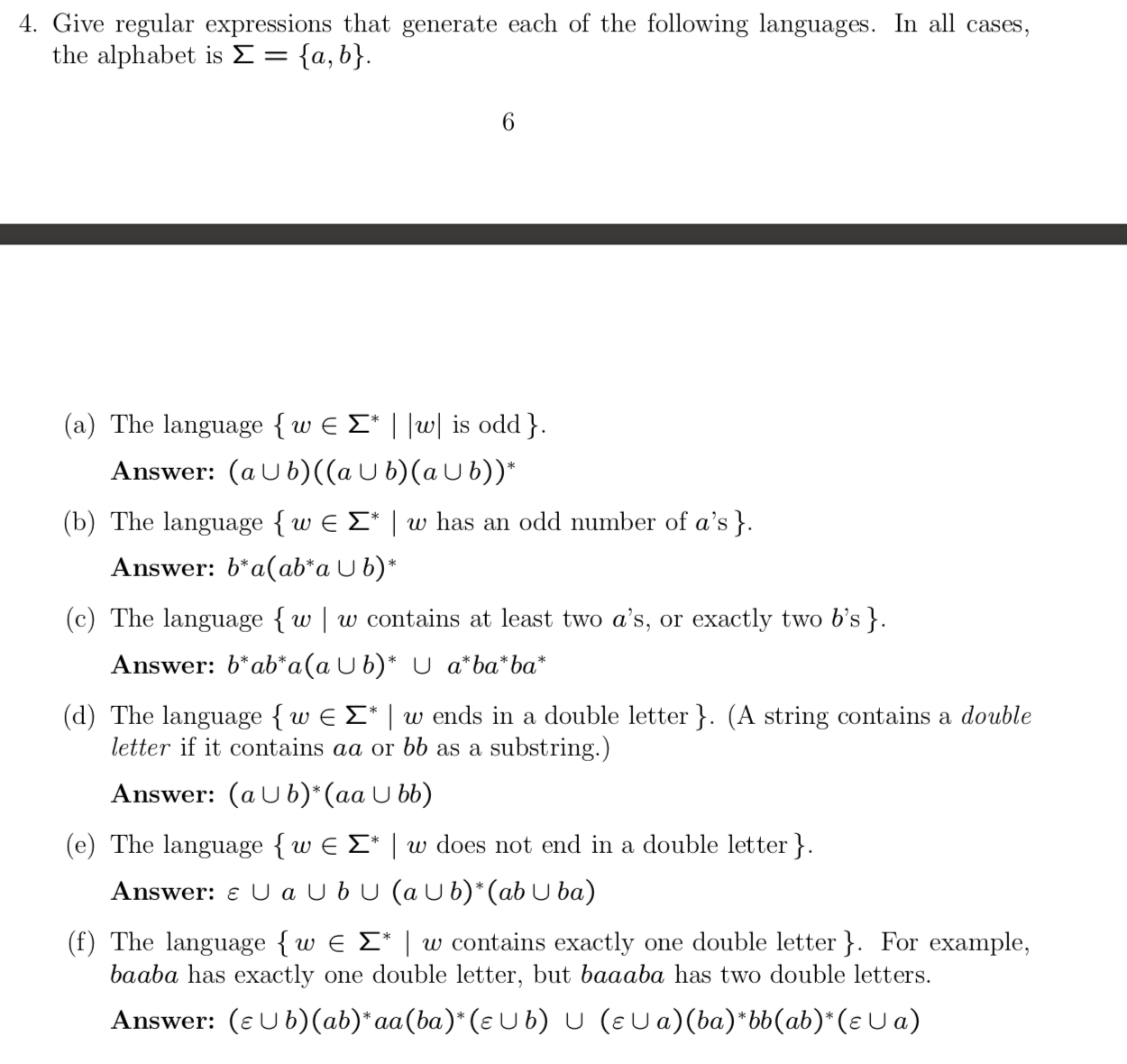 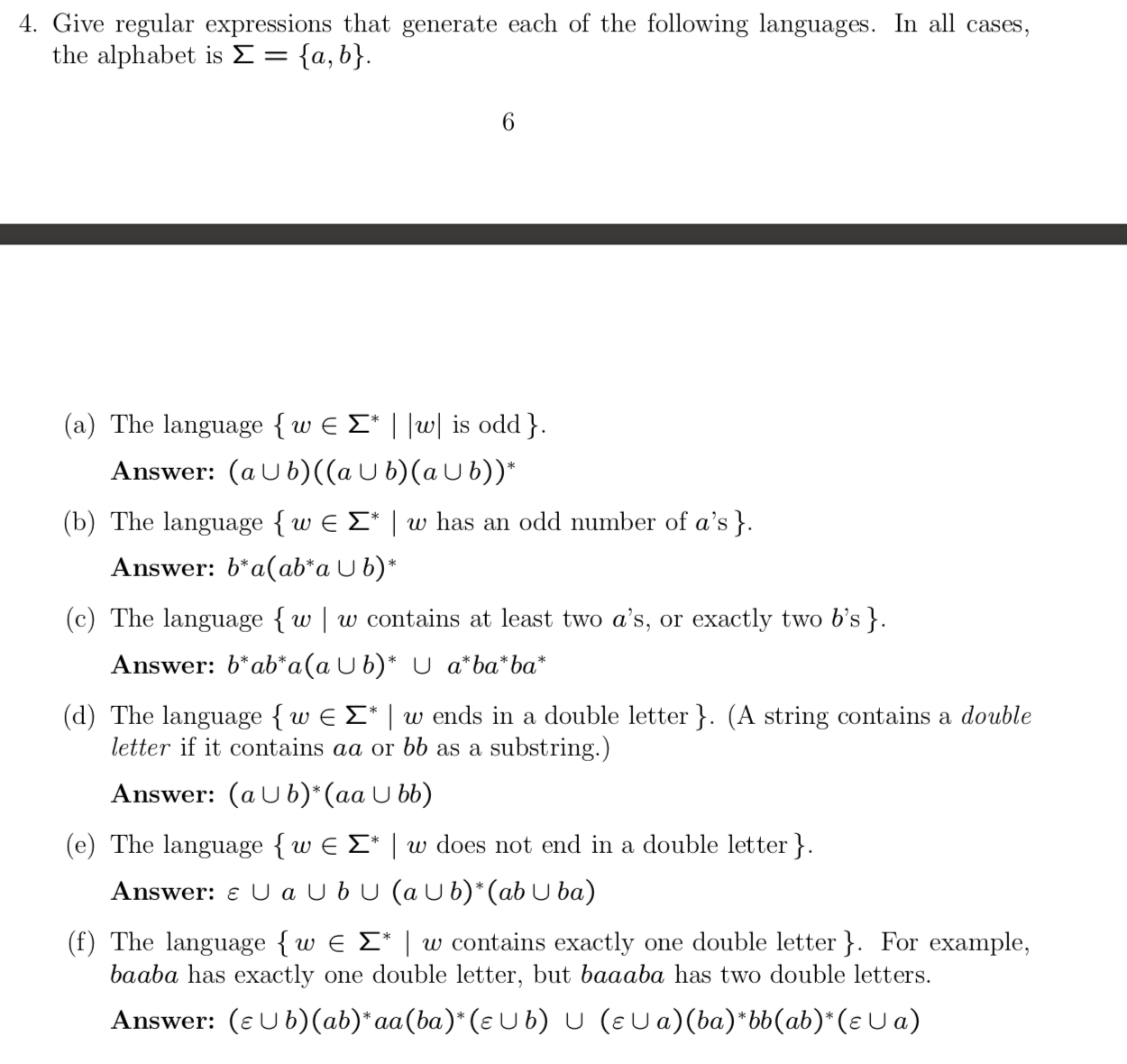 Convert DFA to Regex - state elimination
Convert the following DFA to a regular expression, using the state-elimination technique.
||   0   |  1
--------------------
->*a  ||   b   |  c
       b  ||   b   |  c
     *c  ||   b   |  a